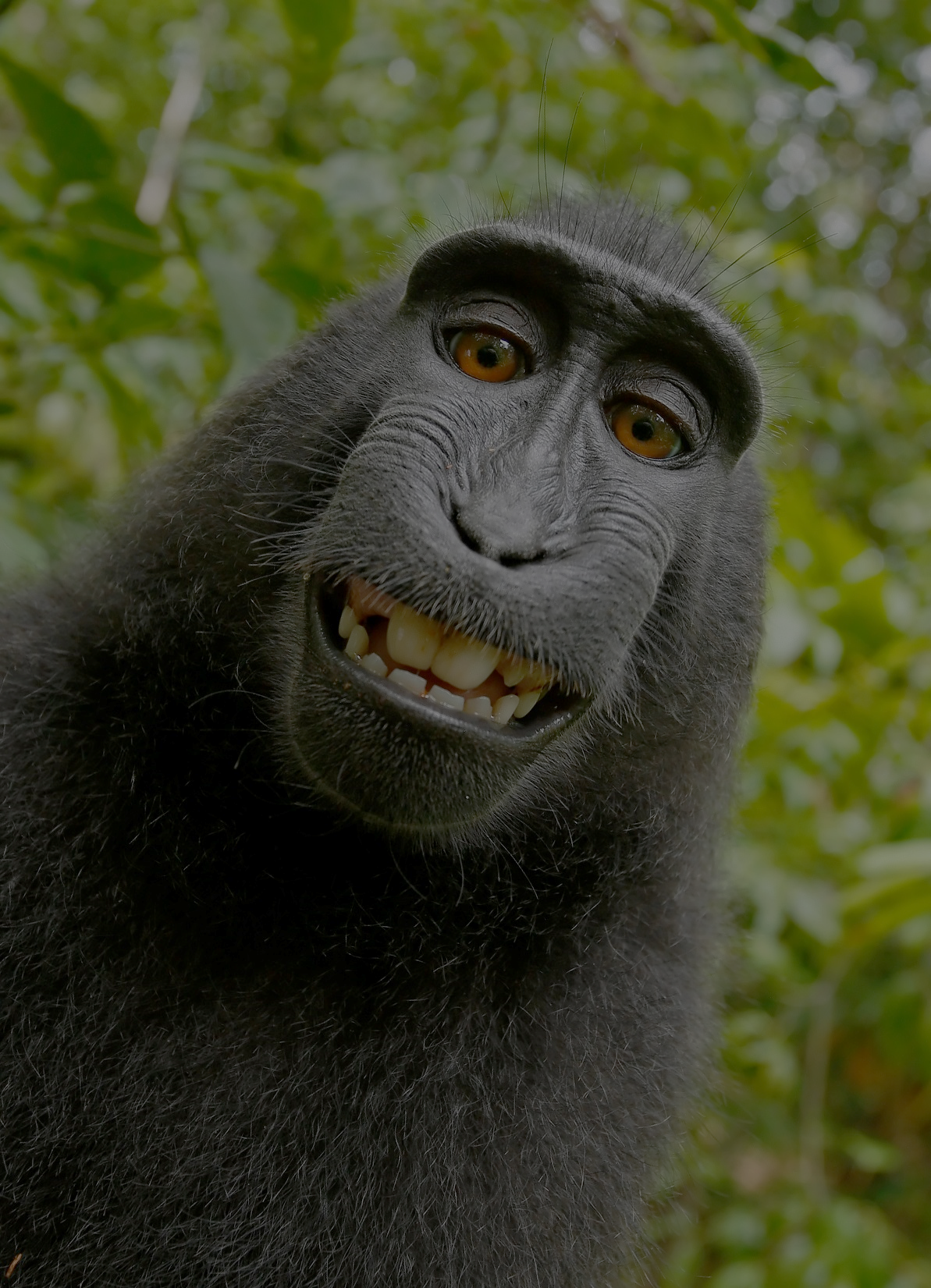 Monkey
Around
With
Copyright
Monkey
Around
With
Copyright
Monkey
Around
With
Copyright
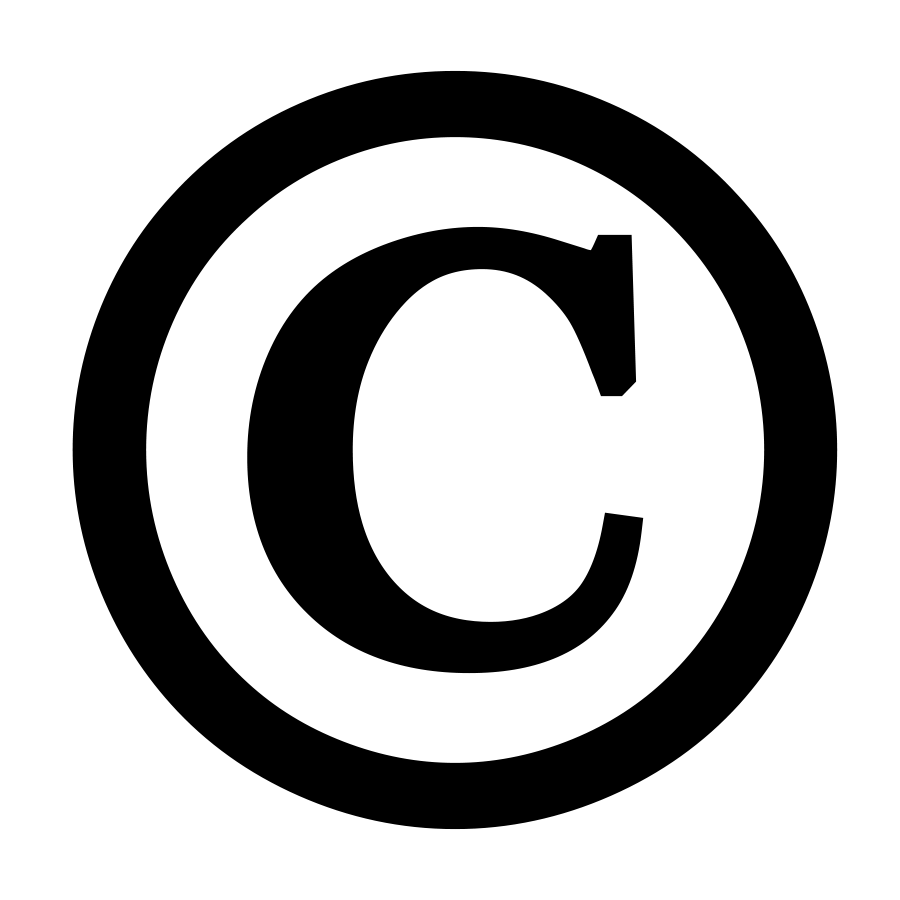 [Speaker Notes: Background w/ copyright]
[Speaker Notes: Monkey selfie story - attitudes towards and understandings of copyright
British photographer David Slater
Shooting in Indonesia
Photo hosted in Wikimedia (Boston) server]
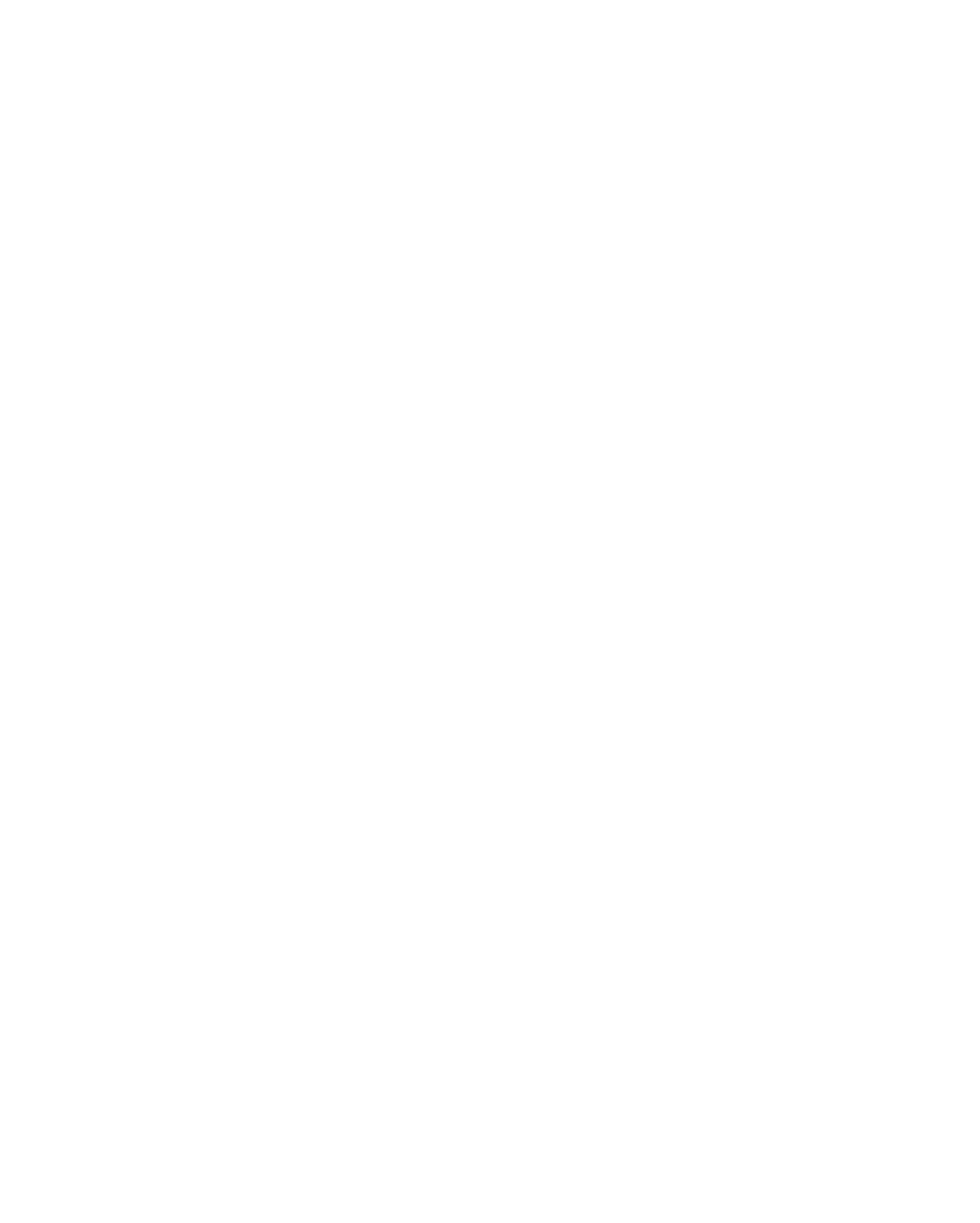 [Speaker Notes: Ask audiences for their questions/concerns about copyright]
To promote the Progress of Science and useful Arts,
[Speaker Notes: copyright clause - purpose
The Congress shall have Power ... To promote the Progress of Science and useful Arts, by securing for limited Times to Authors and Inventors the exclusive Right to their respective Writings and Discoveries
in other words, copyright is a temporary exemption from the public domain of ideas (fair use)
the purpose is to promote progress - aligned with education

what is copyright? - basic law
what is copyrighted? - creative expression in fixed form
what can be copyrighted? - types of creative works]
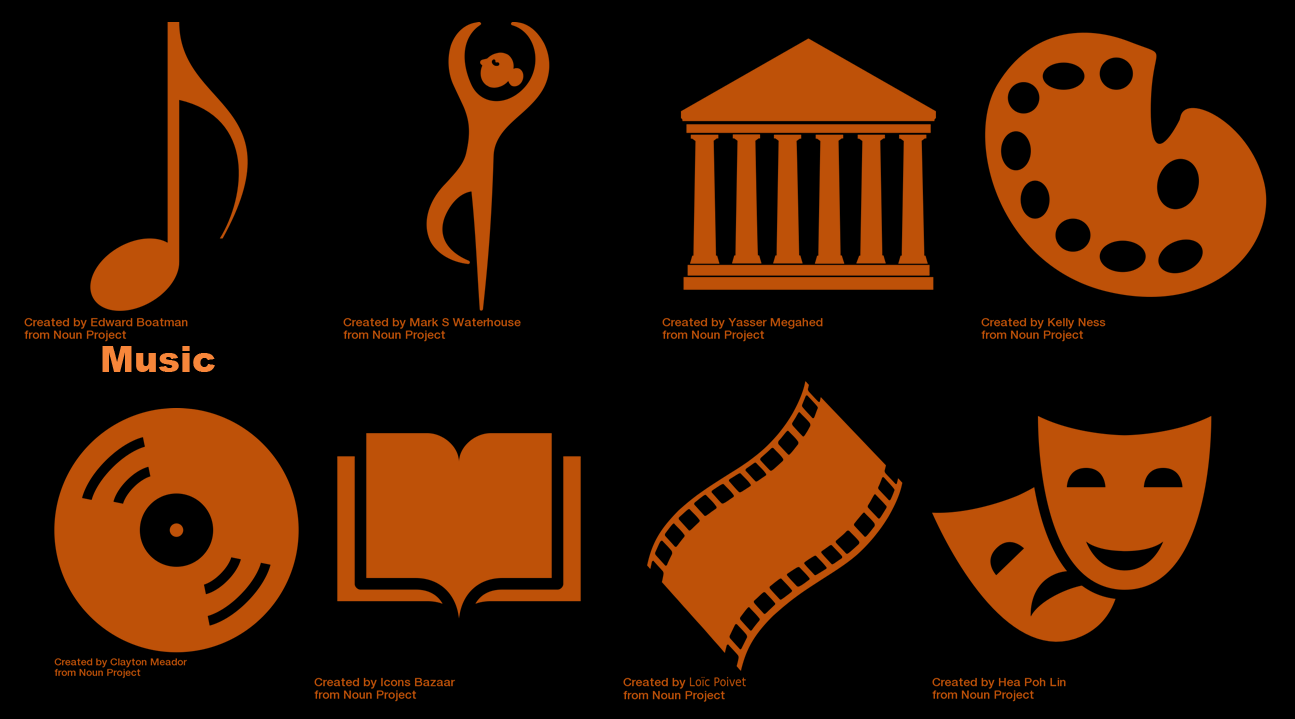 [Speaker Notes: Works - types of things covered under copyright]
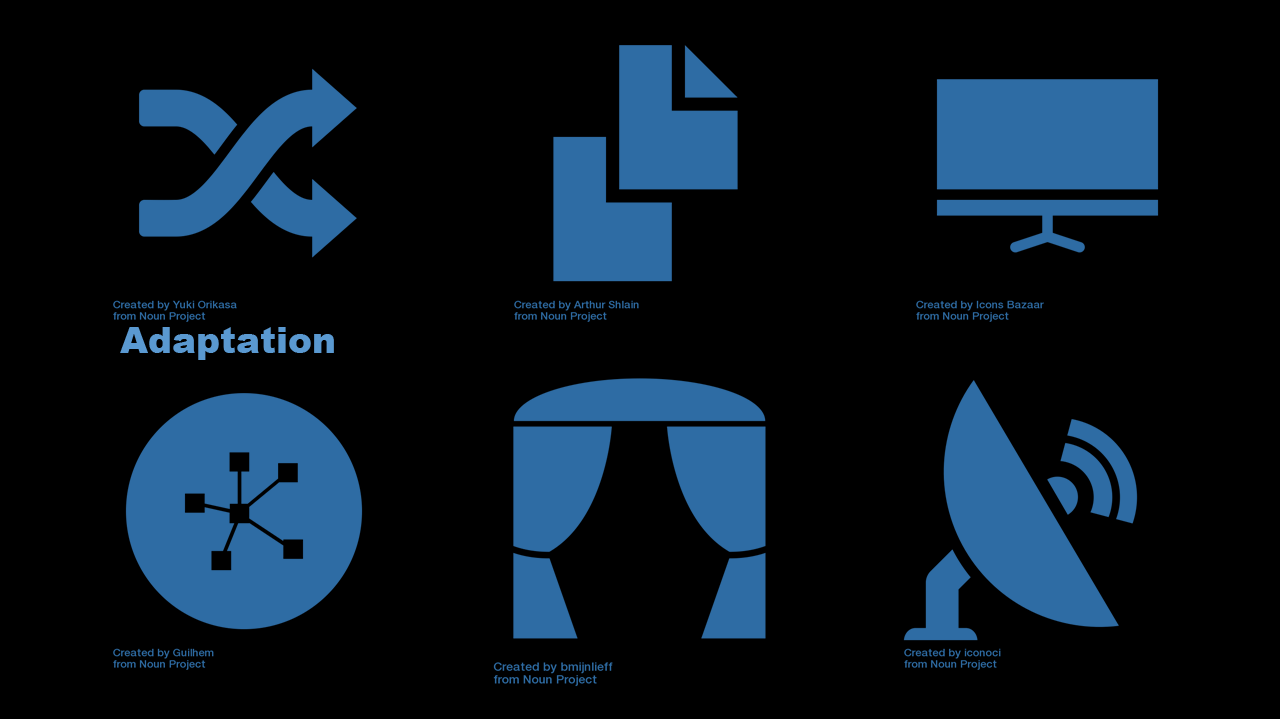 [Speaker Notes: Rights - different rights protected by copyright]
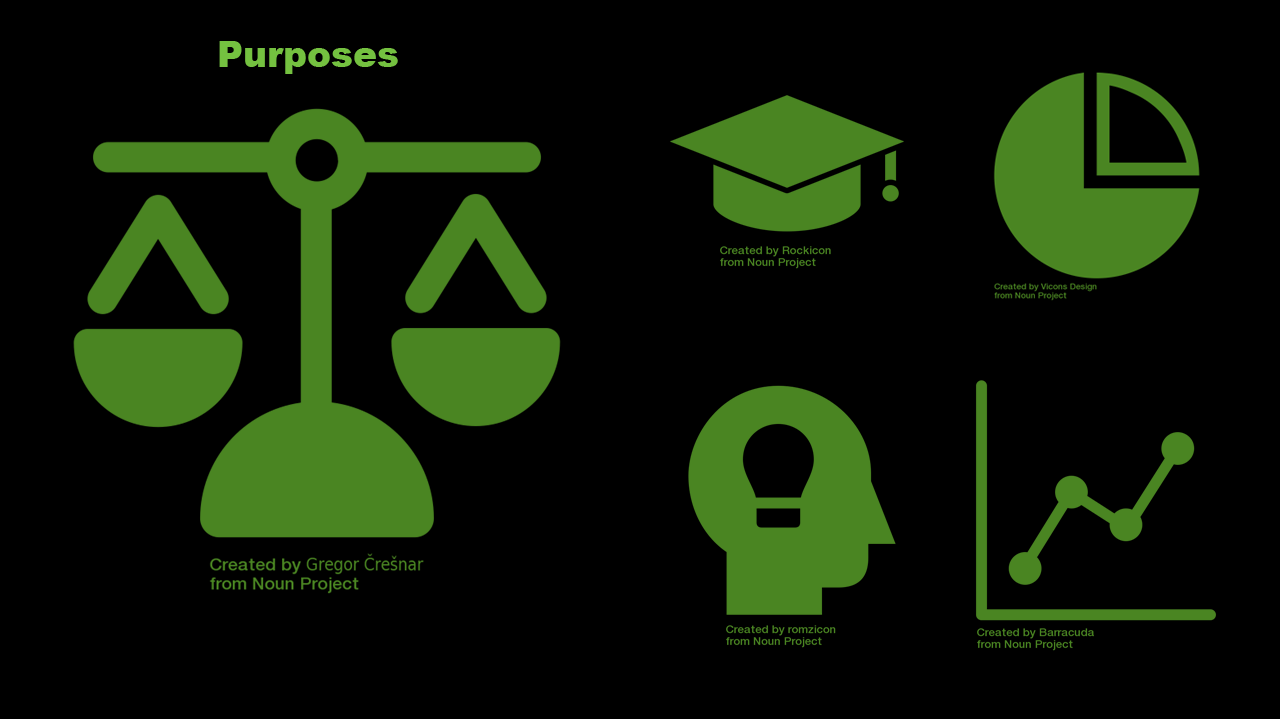 [Speaker Notes: fair use - examples of non-infringing use listed in Copyright Act - criticism, comment, reporting, teaching, scholarship, research
fair use factors - used to evaluate fair use, as listed in Copyright Act  - purpose, nature of work, amount used, economic effect]
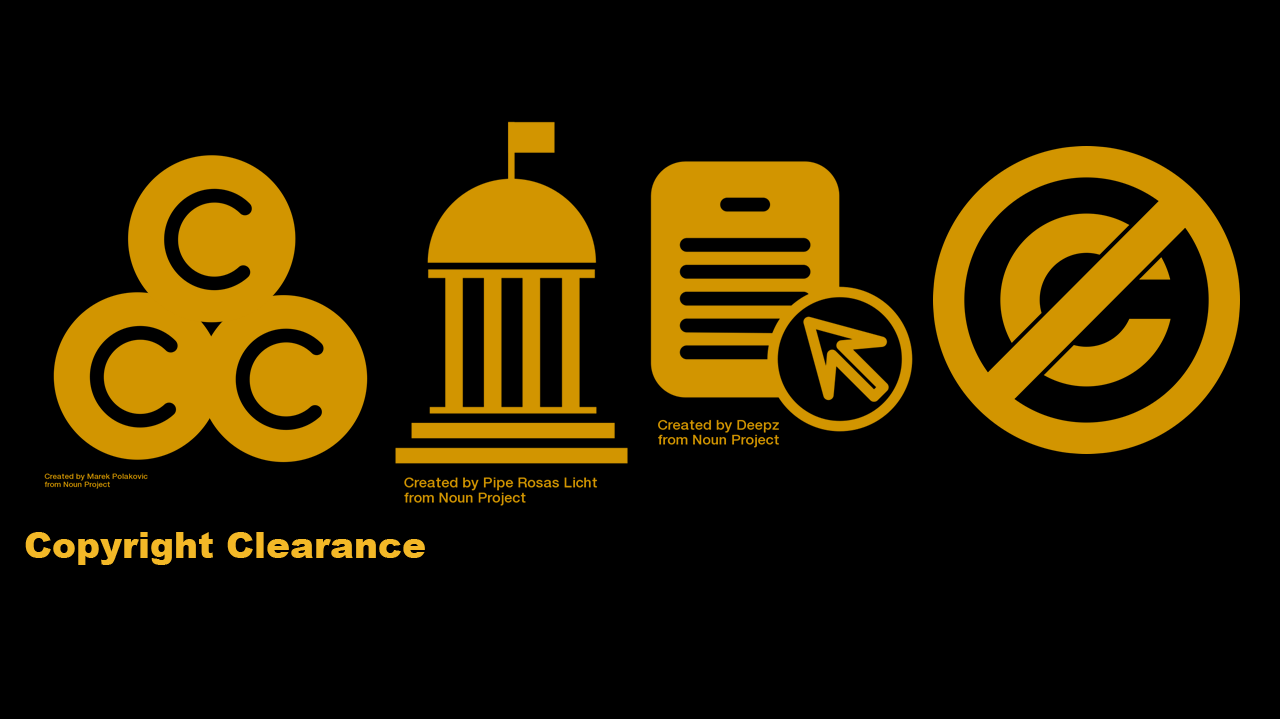 [Speaker Notes: licenses and whatnot - 
Copyright Clearance Center
Creative Commons
terms of service
public domain]
Creative Commons
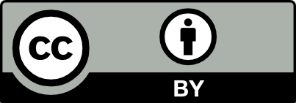 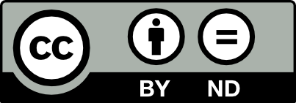 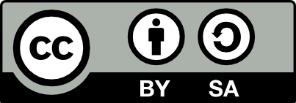 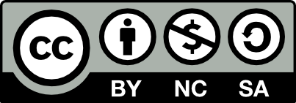 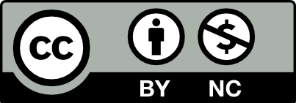 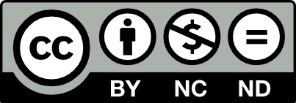 A student developed a presentation for class using copyrighted images found online. 

She wants to reuse it for SPACE.

Which cards apply to this situation?
[Speaker Notes: Scenario 1: Go over with entire group
Works – Art (photography), could also make a case for literature, depending on where the images were published.
Rights – Adaptation (derivative works), reproduction, public display
Licenses – none, CC is not specified
Fair use – scholarly purpose; nonprofit/education; effect is probably negligible; amount is all, but may be OK if only using one photo from a particular publication
Risk – for the in-class presentation the risk is low because it’s a closed environment. SPACE raises the risk by making it a public display]
Scenario 1
An instructor is creating an Open Educational Resource on architecture and wants to include a photo of a Frank Lloyd Wright (d.1959) building he found on a blog. The blogger has not identified who took the picture, or where it came from and attempts to make contact with them have resulted in no response.
Adapted from “The Copyright Card Game” © Chris Morrison 2015 CC-BY-NC-SA 4.0
Scenario 2
An instructor wants to reproduce an extract of approximately 10% of an unpublished letter written by a famous literary figure in 1953. She wants to put it on e-reserve, to accompany a philosophy course and the extract has been chosen because it reinforces a key point about the literary figure’s views on art and technology. The instructor wants to include the extract in a PowerPoint presentation and upload the PowerPoint slides, including the extract, to Blackboard.
Adapted from “The Copyright Card Game” © Chris Morrison 2015 CC-BY-NC-SA 4.0
Scenario 3
An instructor in a university teaching students economics is exploring the causes of the financial crisis.
a) She finds some charts and a useful infographic produced by the World Bank on their website. The charts have a Creative Commons Attribution license. She wishes to include these in her PowerPoint slides that she will use in the lecture to explore some of the possible causes of the crisis and the impact it had in specific countries.
b) She usually uploads slides to the university’s Blackboard to make them available to students on the course after the event. She would like to do this, as well as recording the lecture via the institutional recording service so it will be available to students for revision and studying purposes.
Adapted from “The Copyright Card Game” © Chris Morrison 2015 CC-BY-NC-SA 4.0
Scenario 4
A researcher wants a copy of a photograph from a defunct newspaper in a library collection. The title ceased publication before the Second World War and it is unclear who now holds the copyright in it. The edition featuring the required photograph is from 1911 and there is no indication in the publication of who the photographer was.
Adapted from “The Copyright Card Game” © Chris Morrison 2015 CC-BY-NC-SA 4.0
Scenario 5
A History student is writing a paper about the architecture of Johnstown's neighborhoods. Some of the buildings he is writing about have been demolished or renovated, so he must rely on photographs to know how they looked in the past. He anticipates finding such photographs in a variety of locations: in historical photograph collections on museum and library websites, in digitized or microfilmed historical newspapers, and in physical format in various local archives. Some of these photographs are of the buildings only; others are photographs of people and events that happen to have the demolished buildings in the background. He would like to keep a digital copy of each photograph he finds, so that he can refer to it later. He would also like to include copies of some of the photographs in the paper. He plans to present your research in at SPACE.
Adapted from “The Copyright Card Game” © Chris Morrison 2015 CC-BY-NC-SA 4.0